Leveraging Digital Platforms for Education
Characteristics for Online Learning Platform 
Simplicity
User Friendly
Attractive Interface
Integration
Clear Course-Content
Tracking and Reporting
Easy to Flip
Automated Evaluation
Socially Driven
Gamification
Accessibility
  Visual Accessibility
Auditory Accessibility
Multilingual Support
Assistive Technology Compatibility
Inclusive Content Design
How Digital Platform can support Students & Teachers
Access to Digital Learning Resources
Personalized Learning
Assessments and Quizzes
Multilingual Support
Enhanced Access to Education
Democratizing Education
Improved Quality of Education
Fostering Innovation and Creativity
Digital Platforms of NCERT
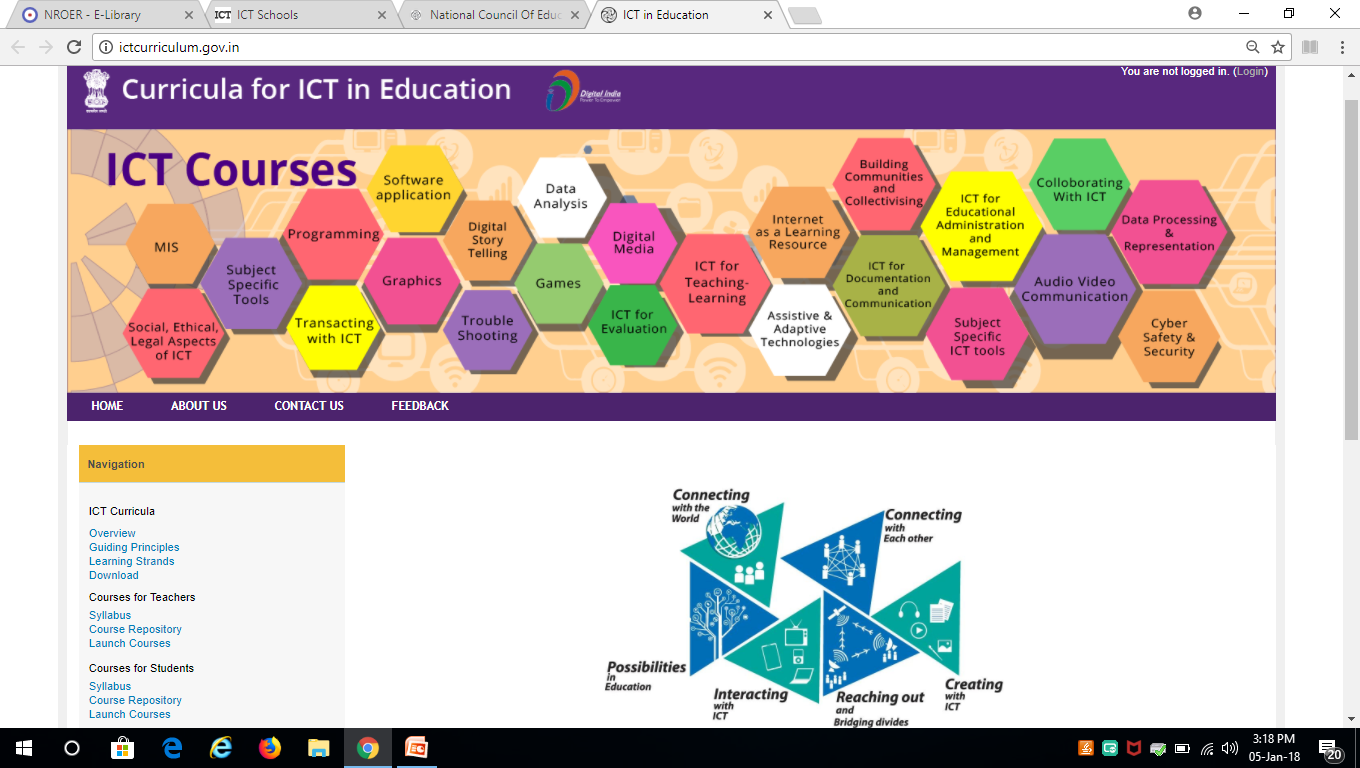 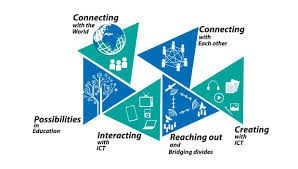 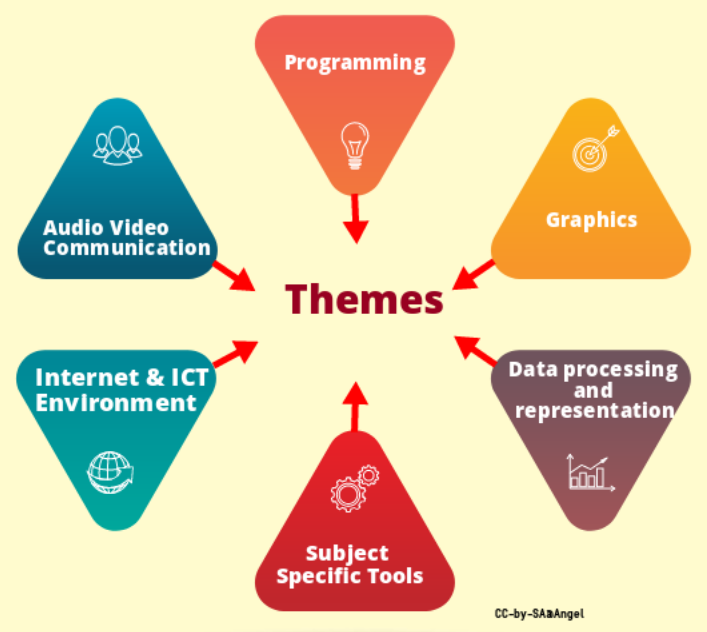 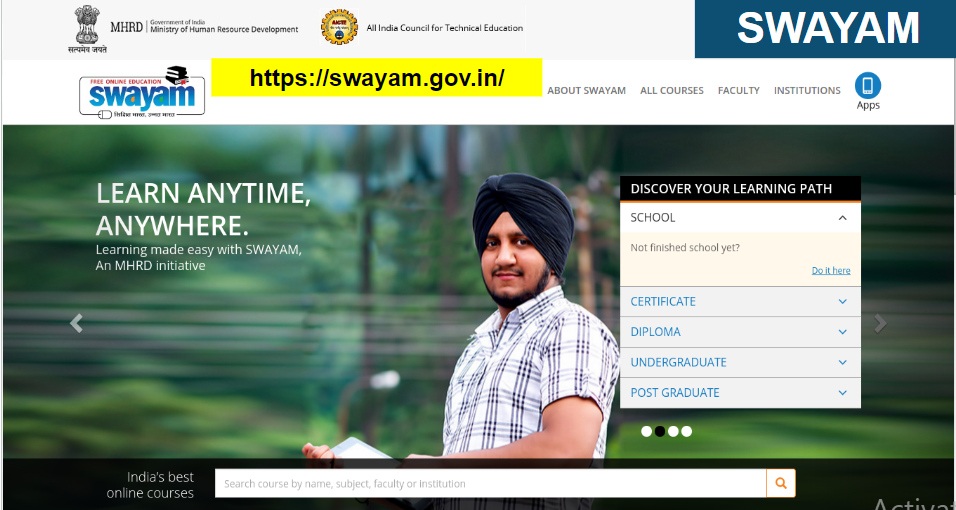 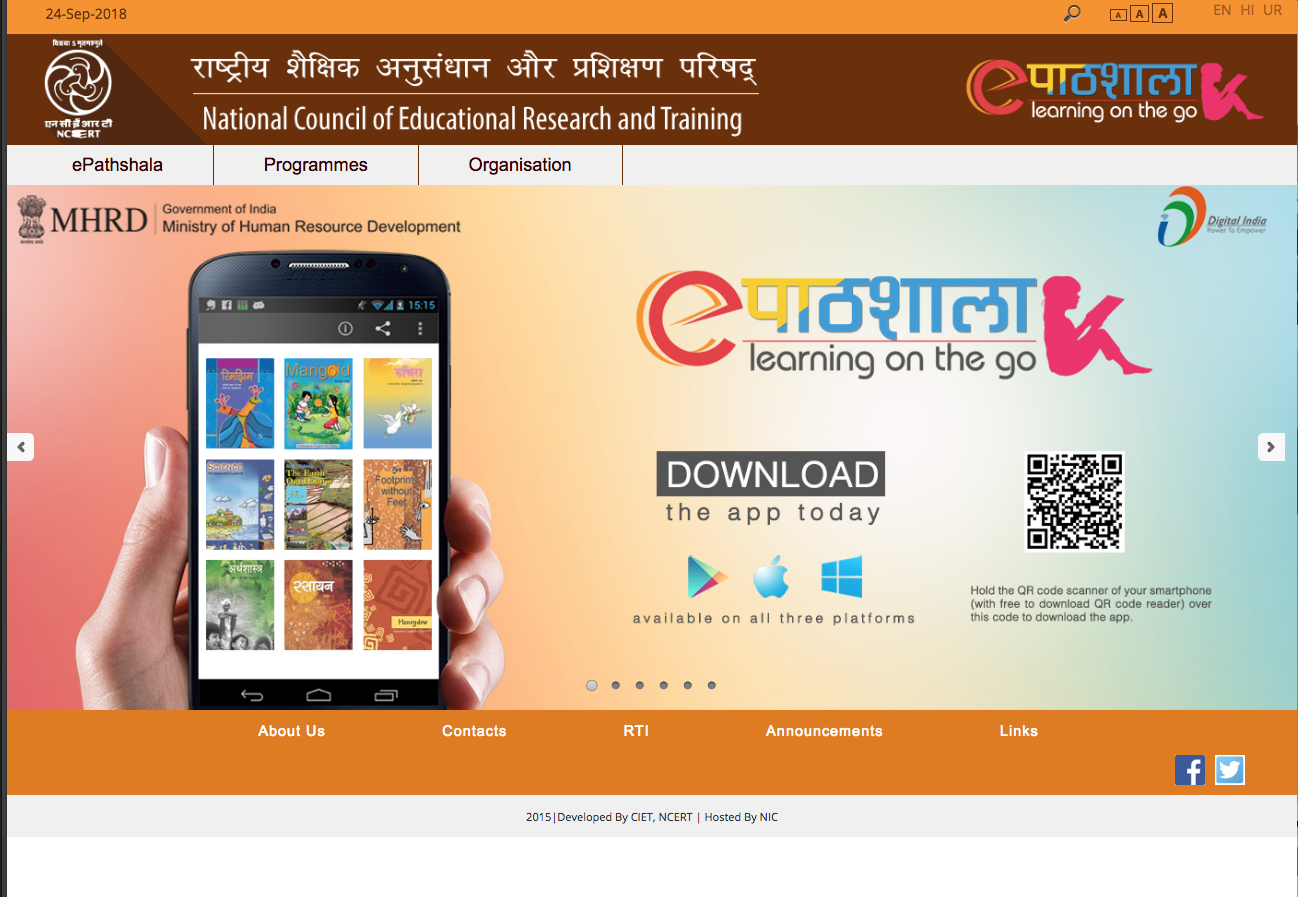 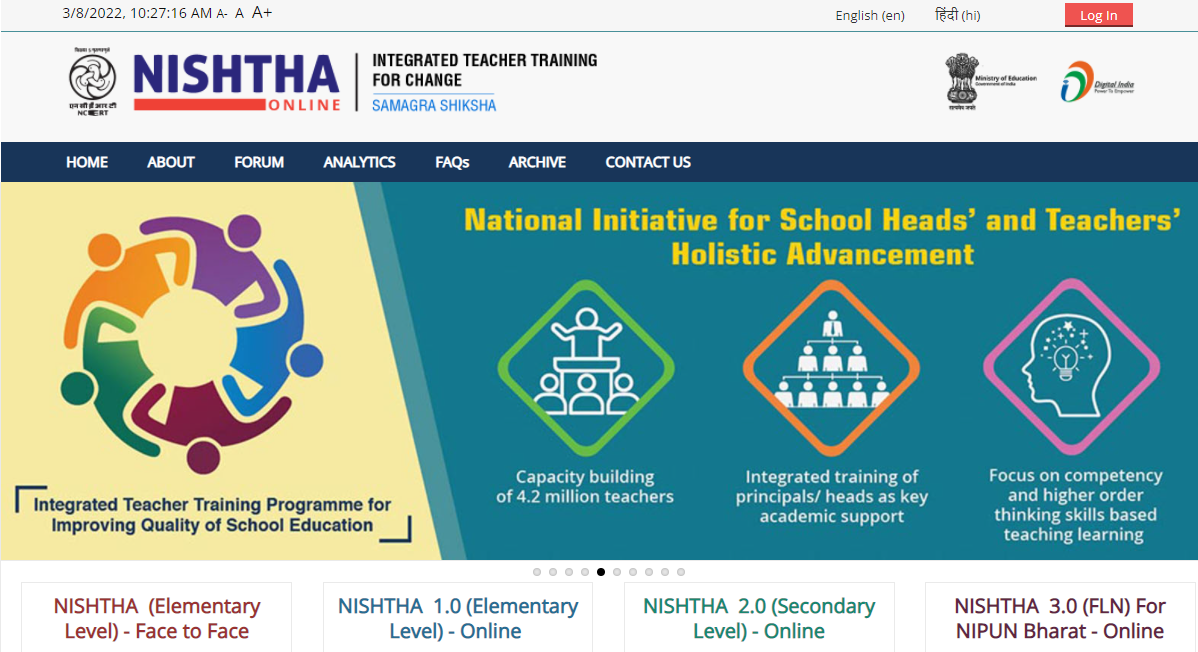 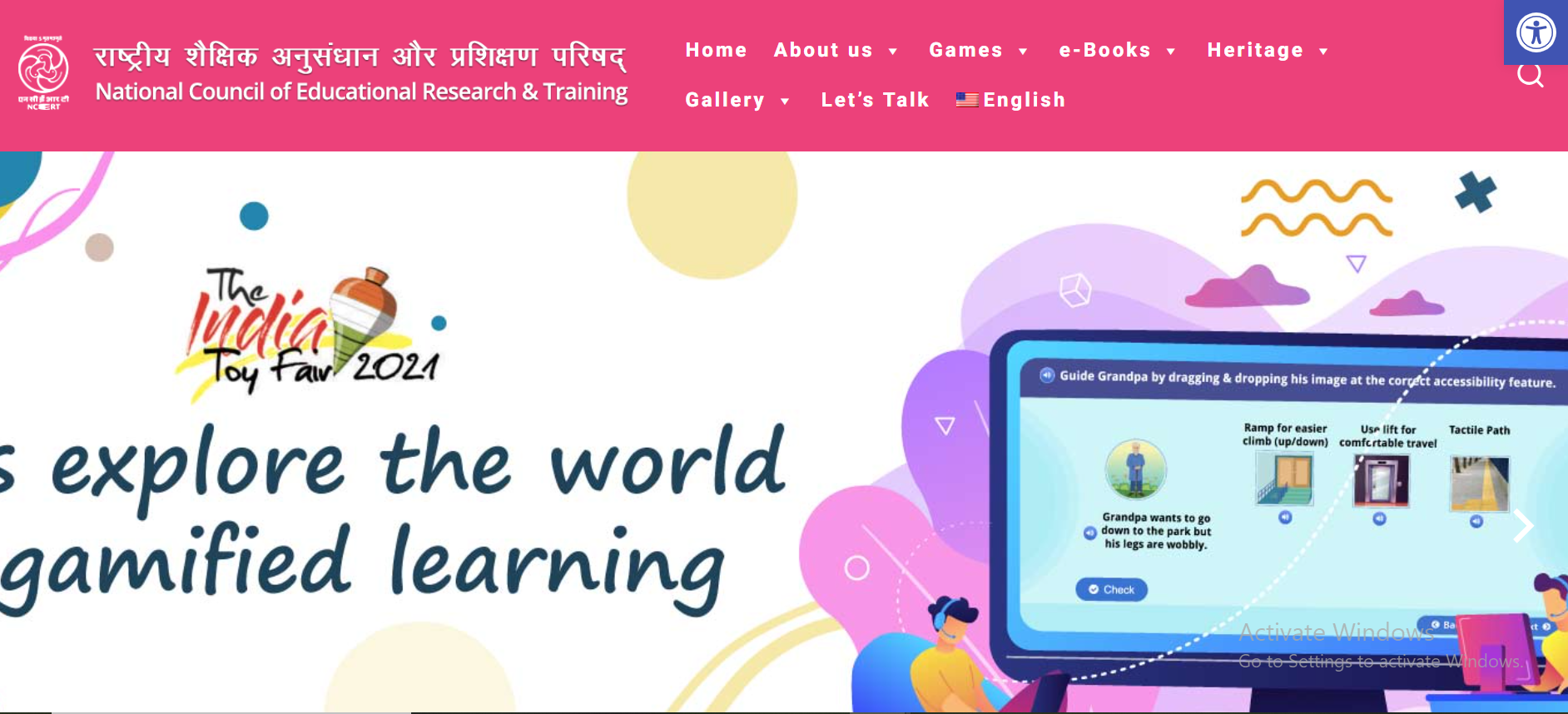 http://itfdigitalgames.ncert.org.in/
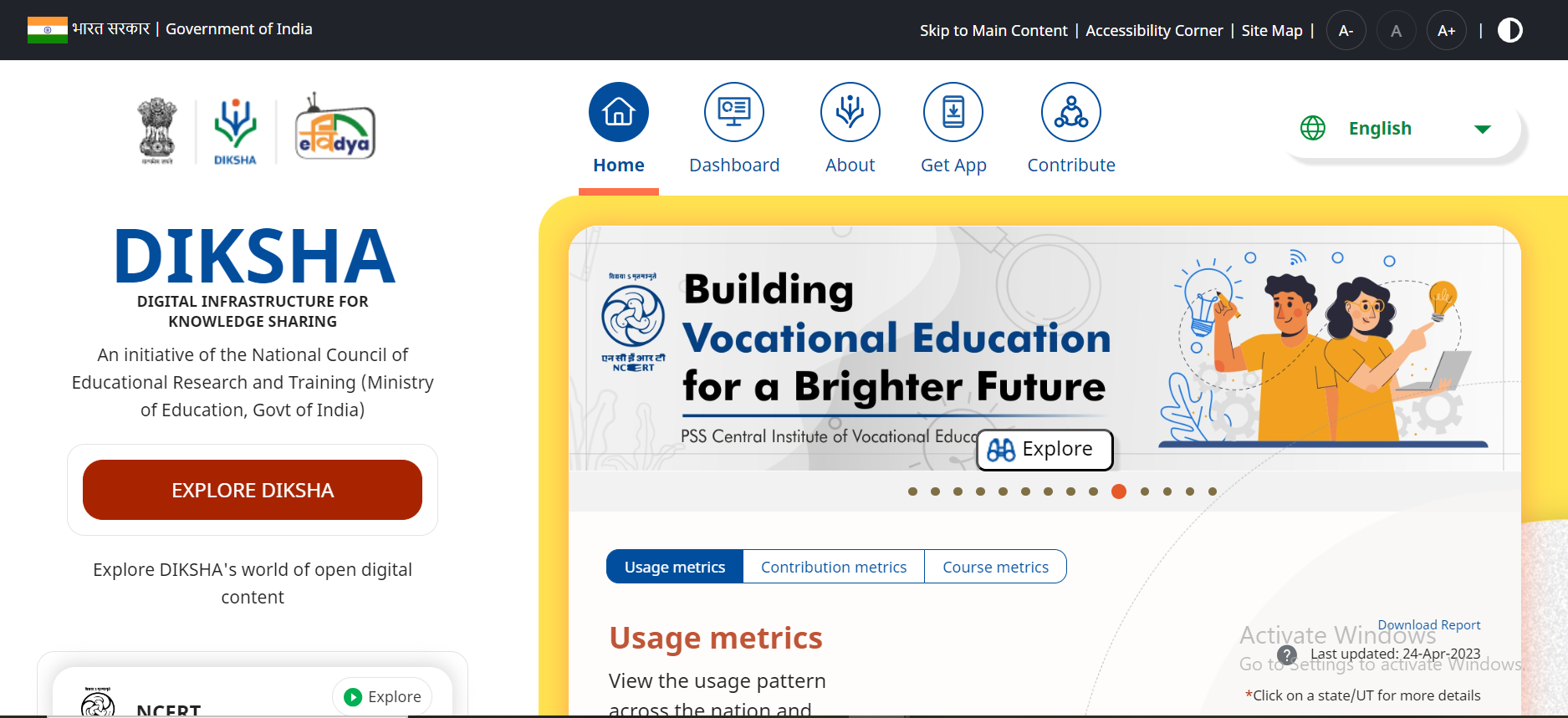 Way Forward
Personalised Adaptive Learning (PAL) based on Learning Outcomes/Developmental Goals
Virtual School platform in a blended mode- with synchronous and asynchronous communication. 
AI based Chatbot for education with features of language translation tool, image recognition, text, voice etc 
Strengthening of Learning Management System
Online Tutoring for personalised learning focusing on 'Just-in+time" interventions. 
Enhancing user experience by improving UI/l IX,/discoverability on DIKSHA.